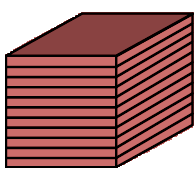 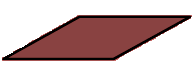 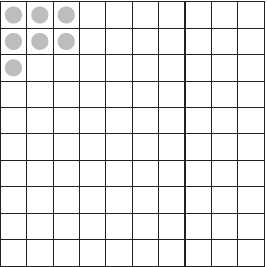 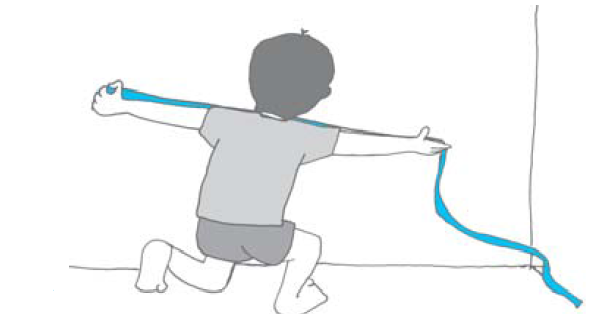 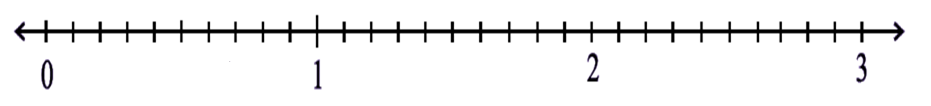 1
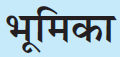 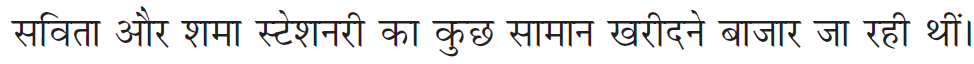 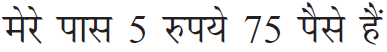 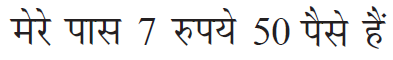 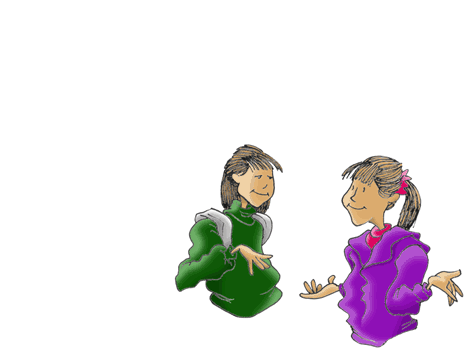 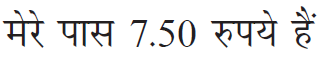 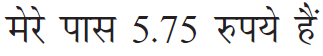 2
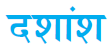 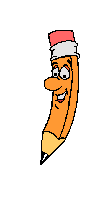 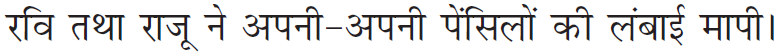 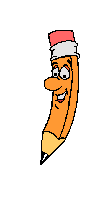 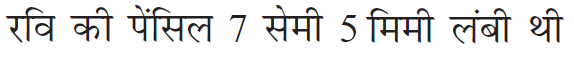 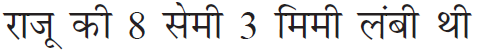 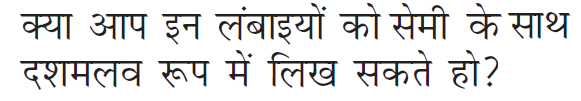 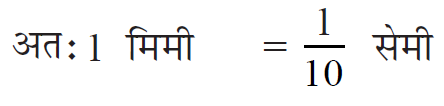 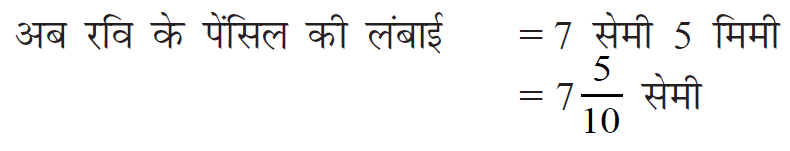 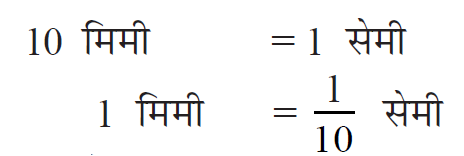 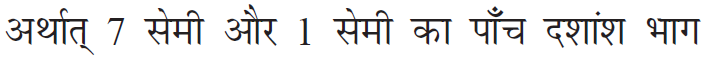 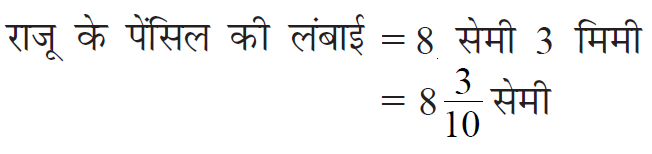 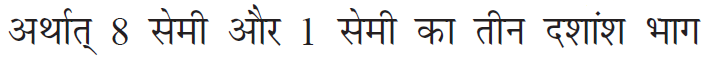 3
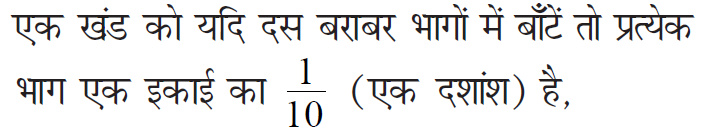 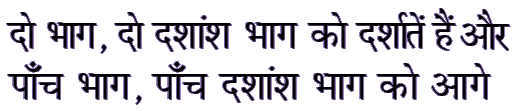 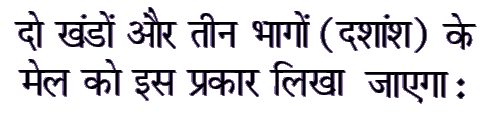 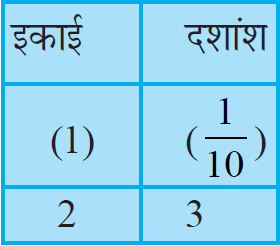 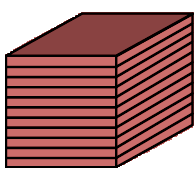 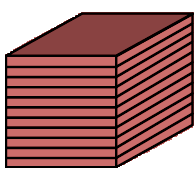 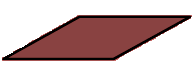 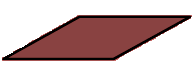 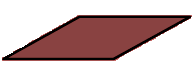 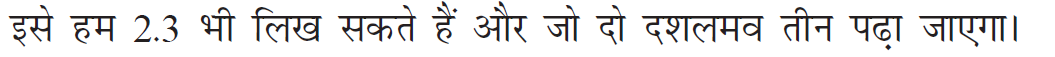 4
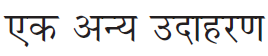 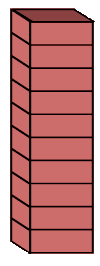 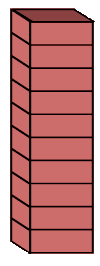 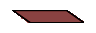 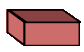 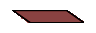 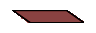 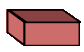 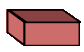 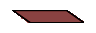 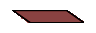 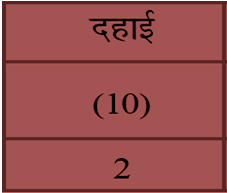 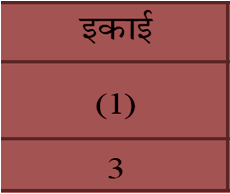 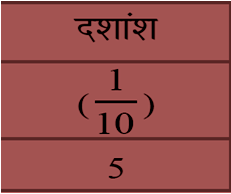 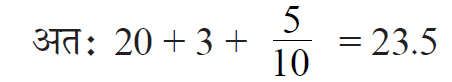 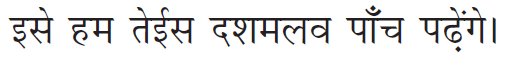 5
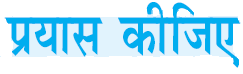 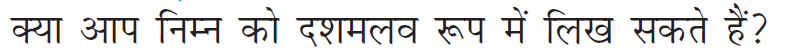 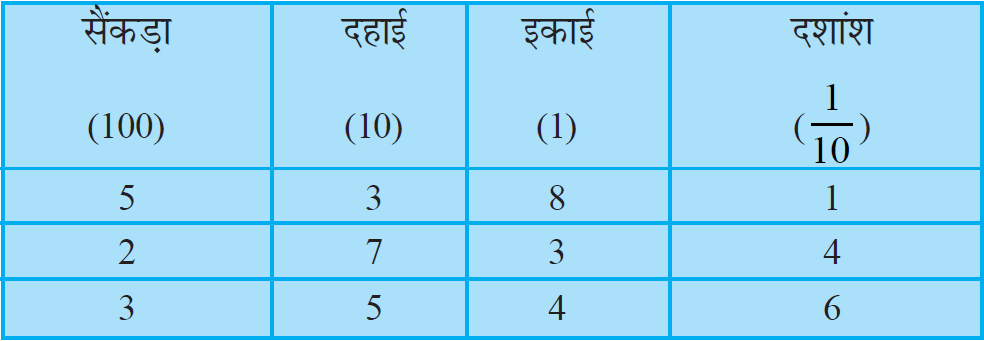 6
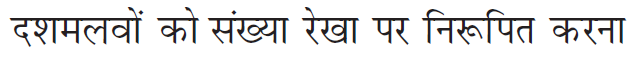 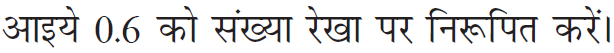 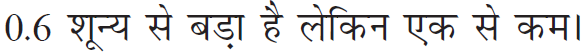 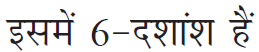 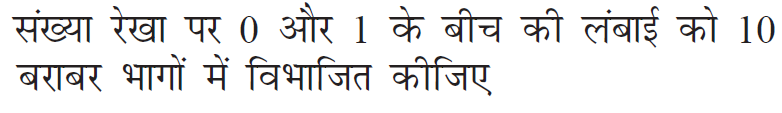 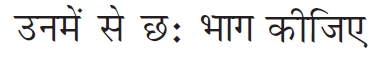 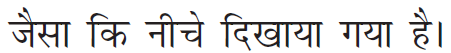 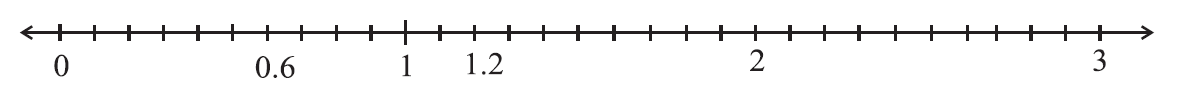 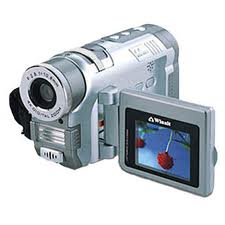 7
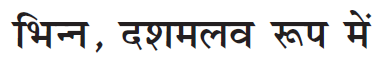 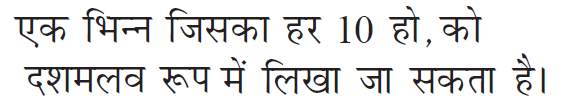 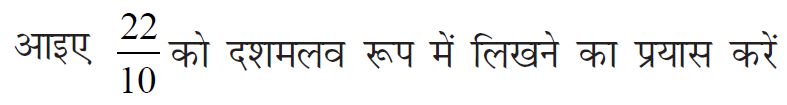 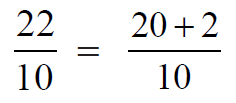 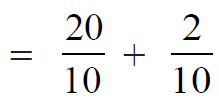 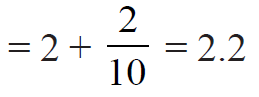 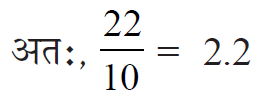 8
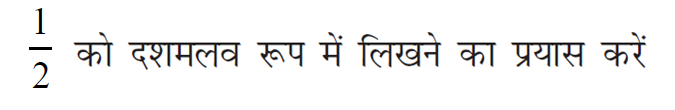 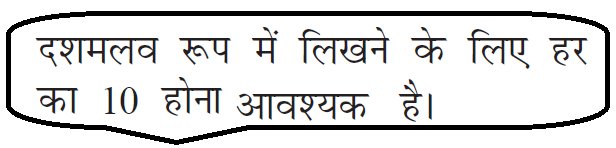 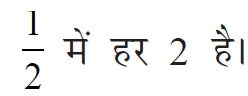 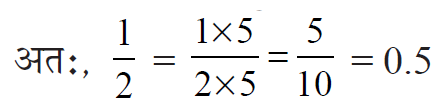 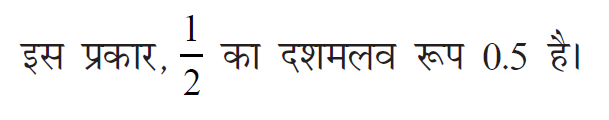 9
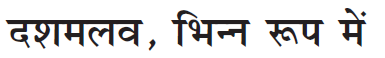 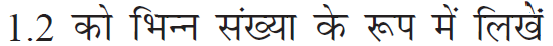 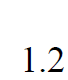 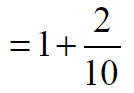 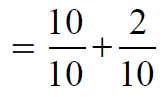 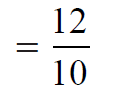 10
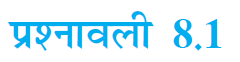 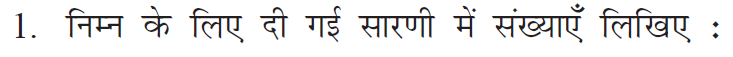 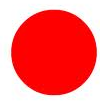 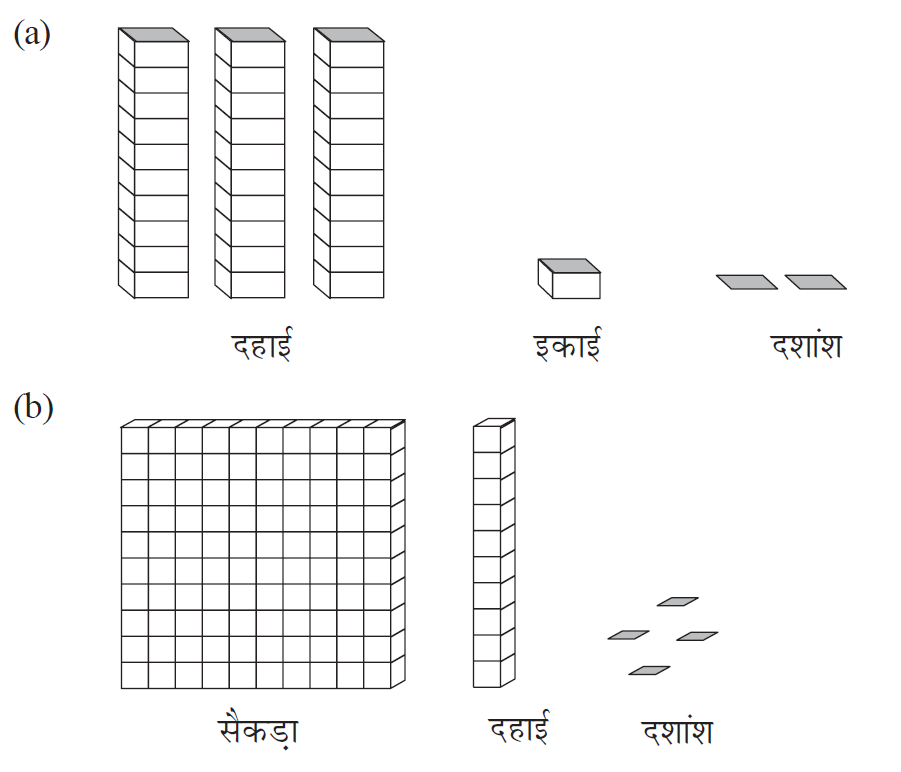 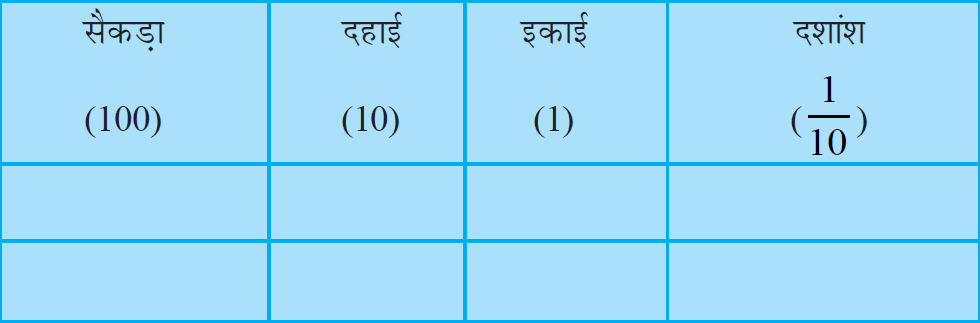 11
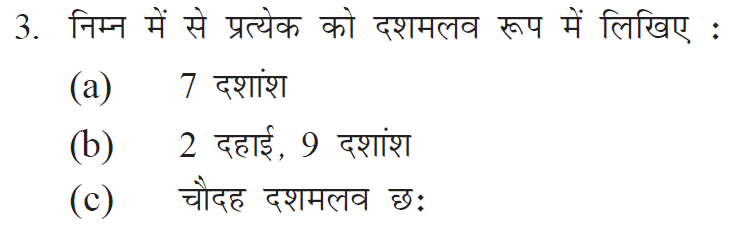 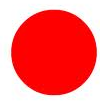 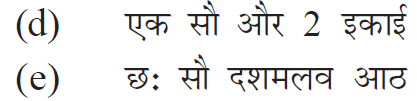 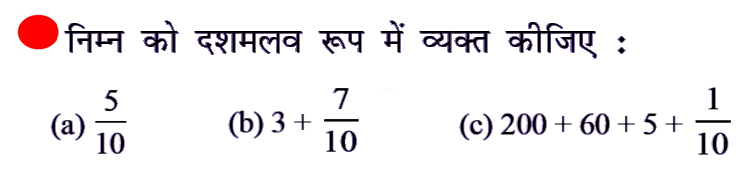 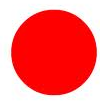 12
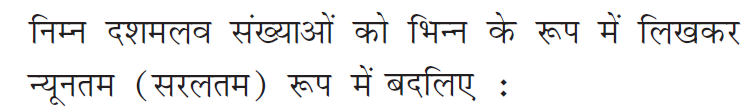 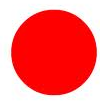 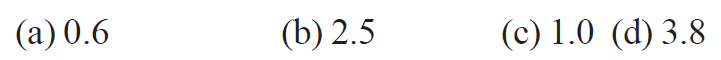 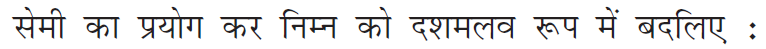 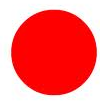 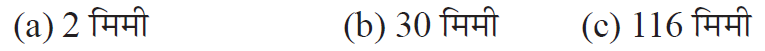 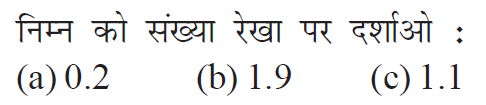 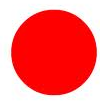 13
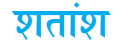 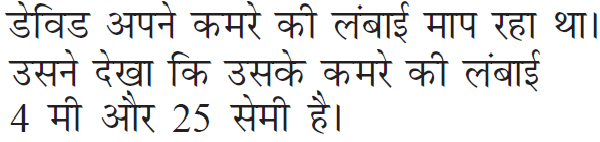 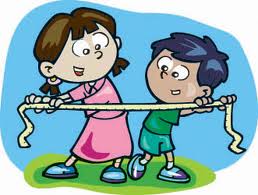 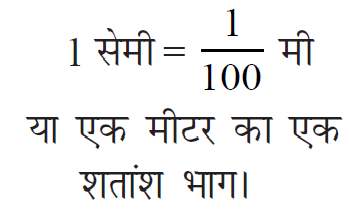 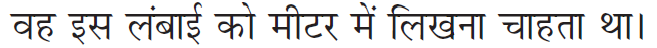 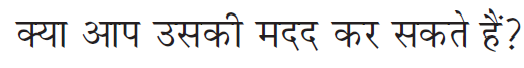 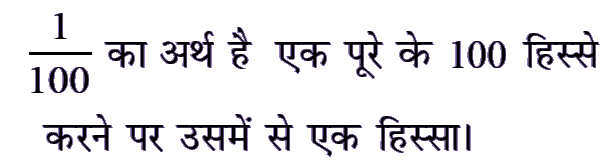 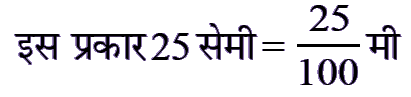 14
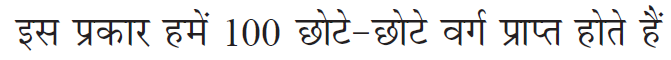 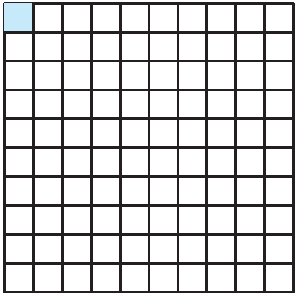 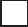 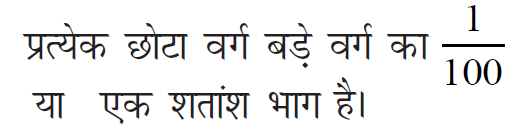 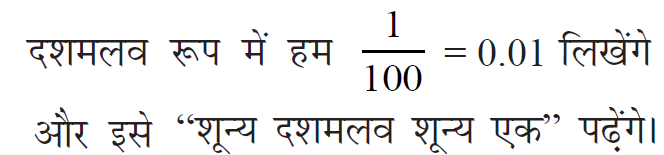 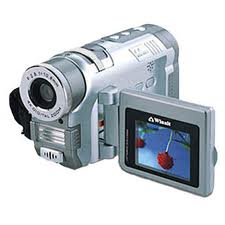 15
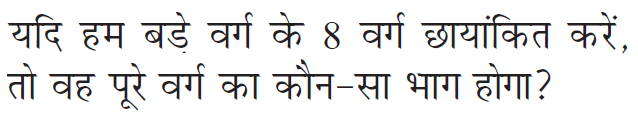 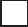 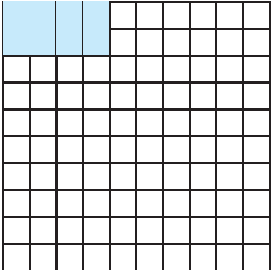 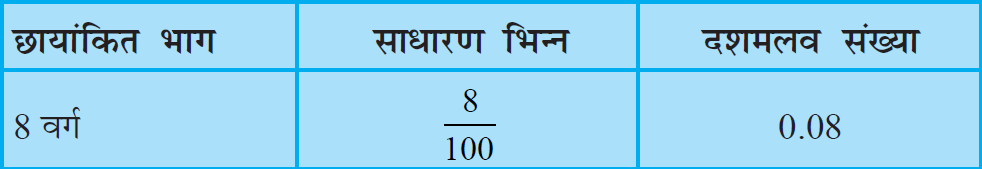 16
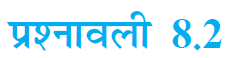 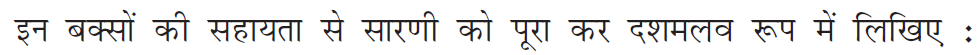 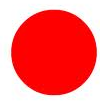 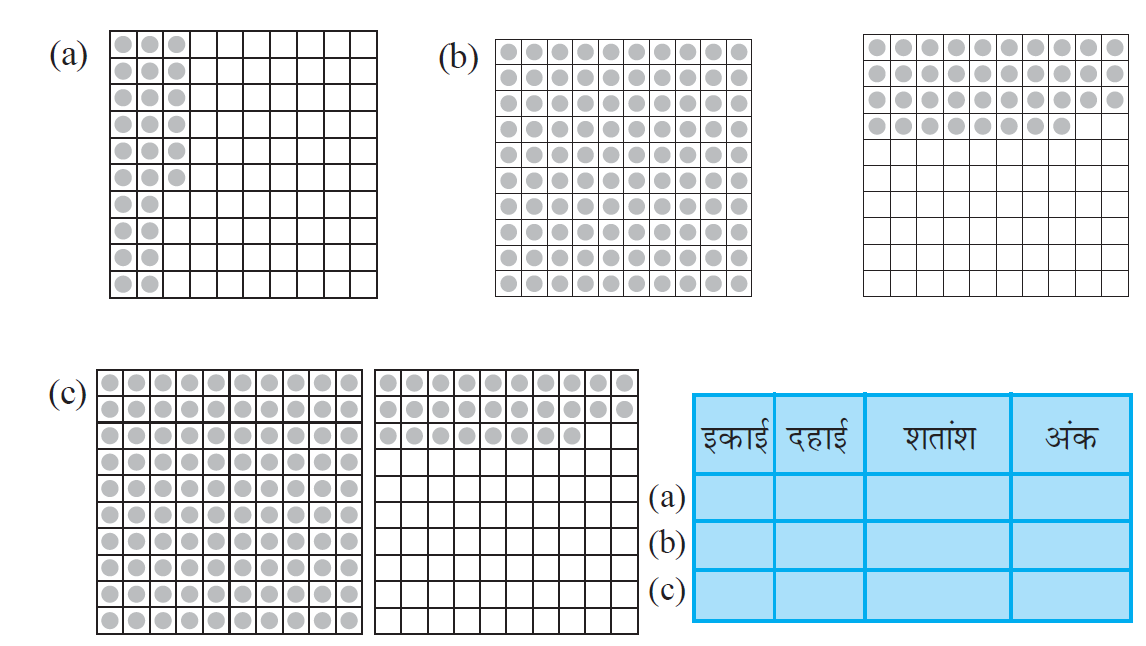 17
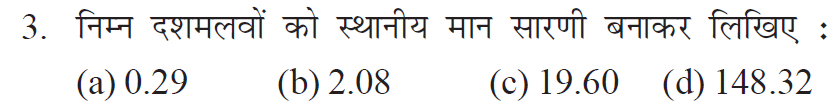 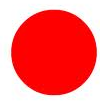 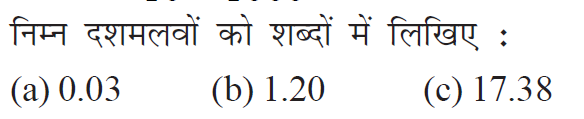 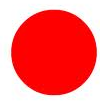 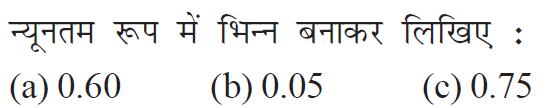 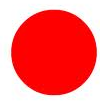 18
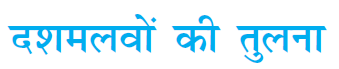 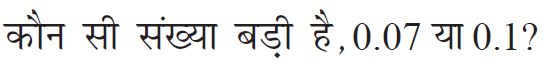 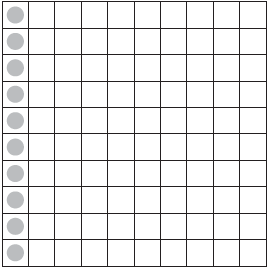 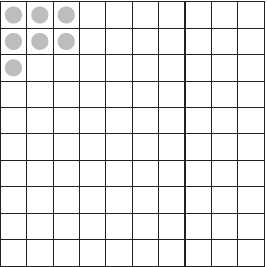 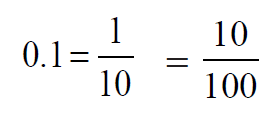 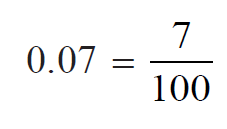 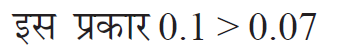 19
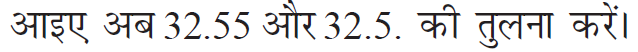 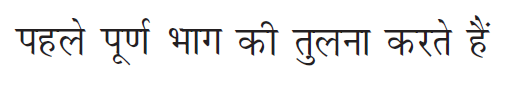 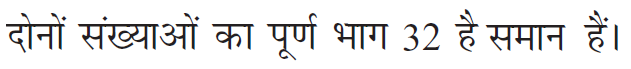 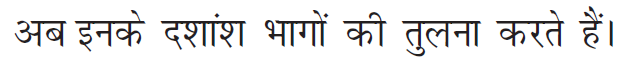 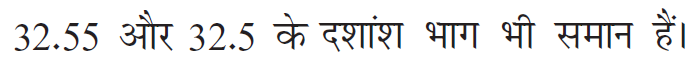 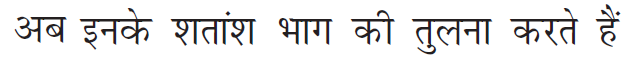 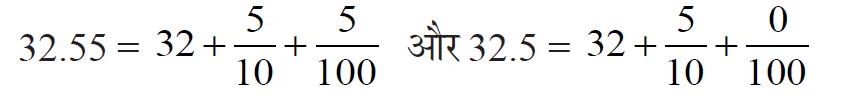 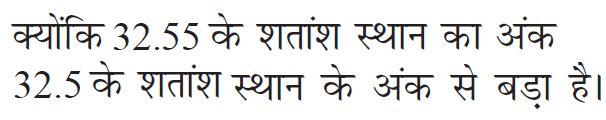 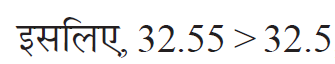 20
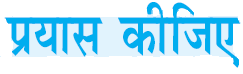 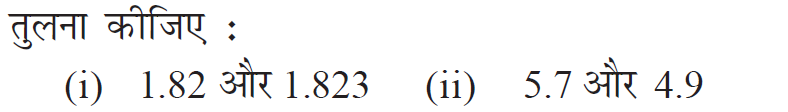 21
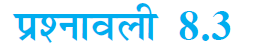 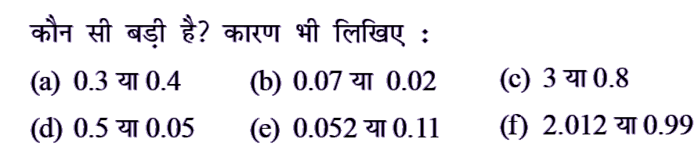 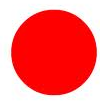 22
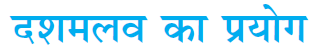 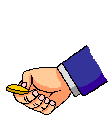 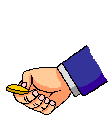 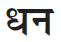 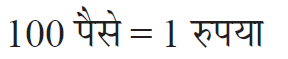 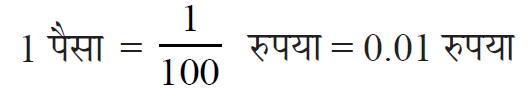 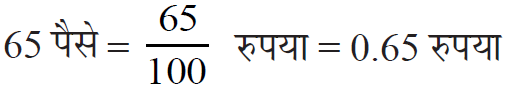 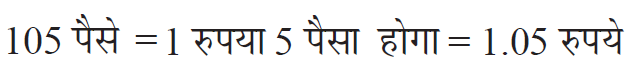 23
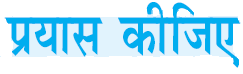 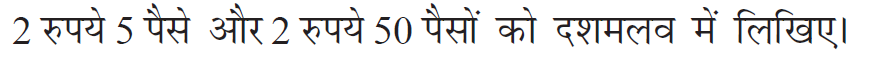 24
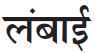 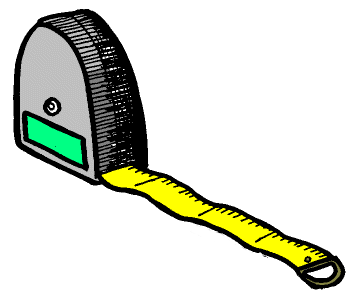 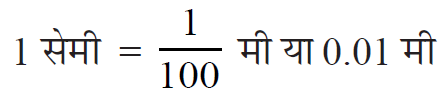 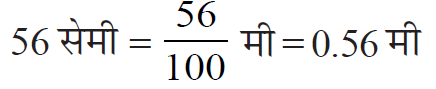 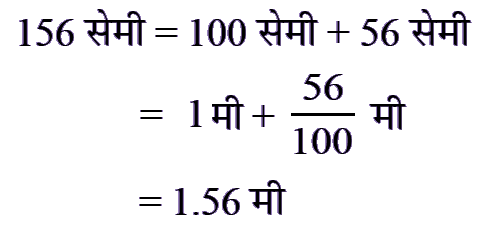 25
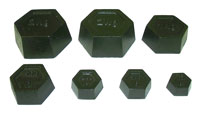 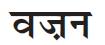 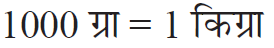 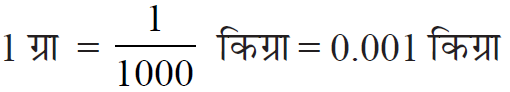 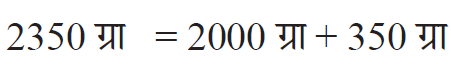 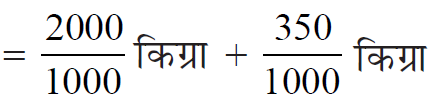 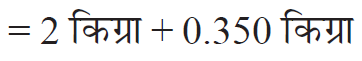 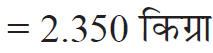 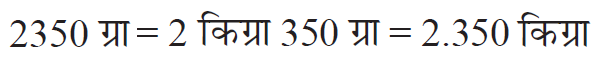 26
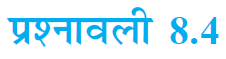 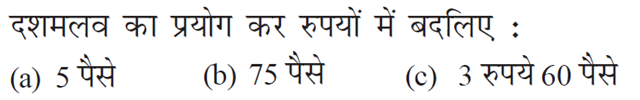 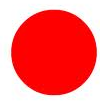 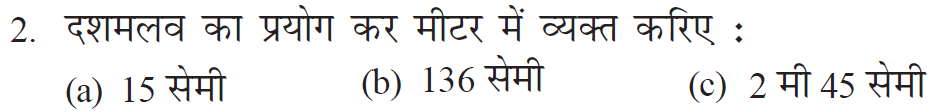 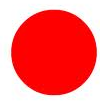 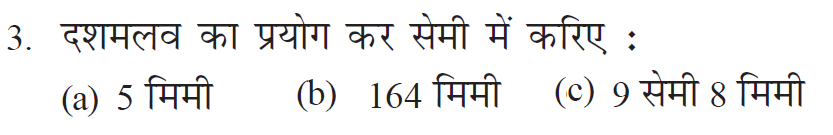 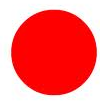 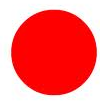 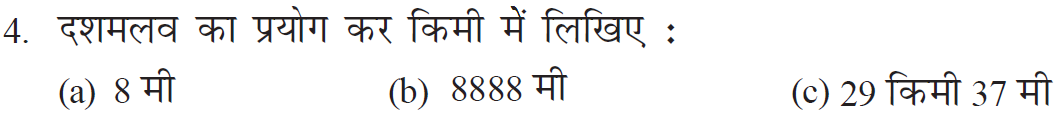 27
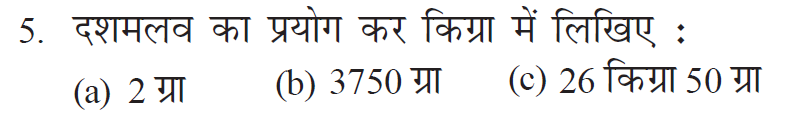 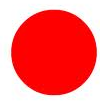 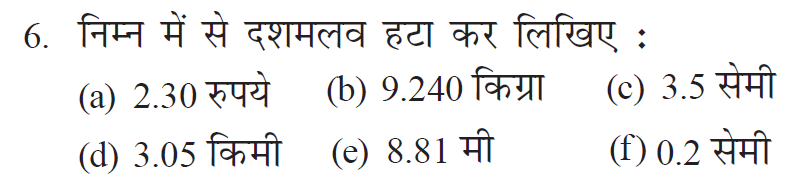 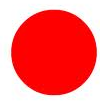 28
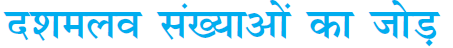 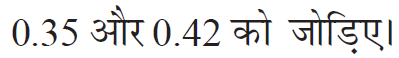 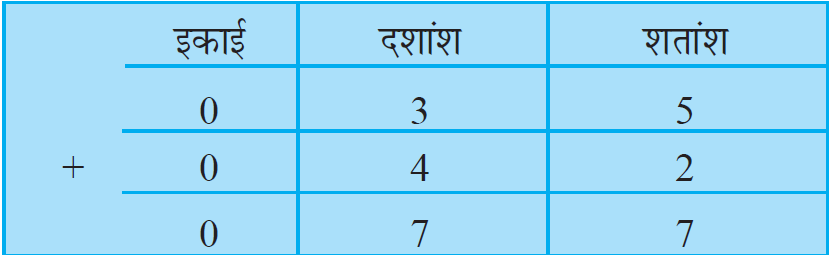 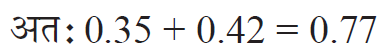 29
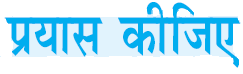 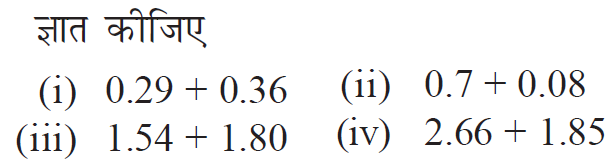 30
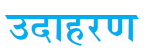 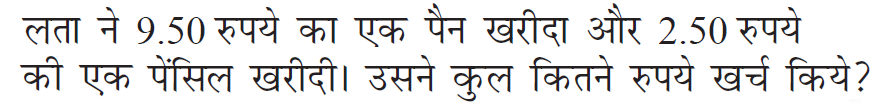 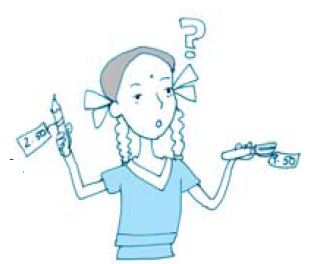 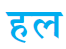 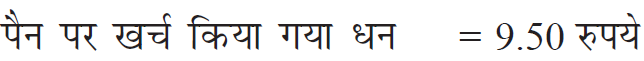 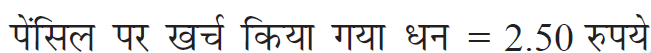 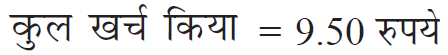 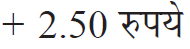 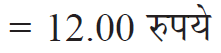 31
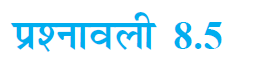 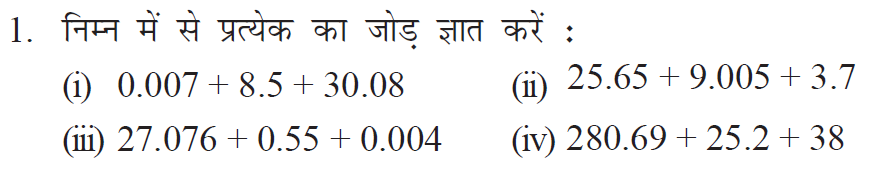 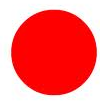 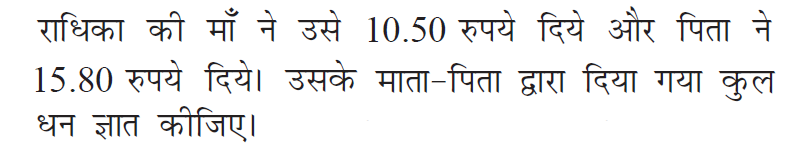 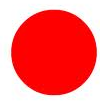 32
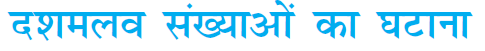 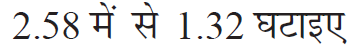 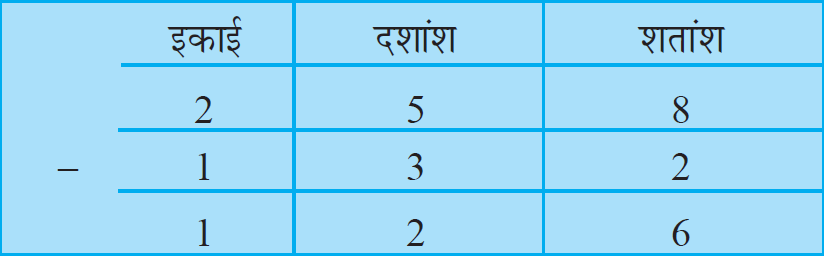 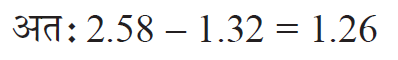 33
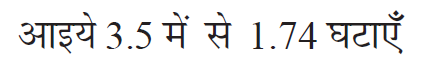 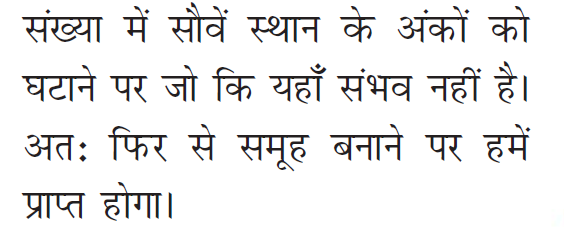 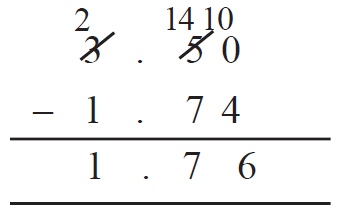 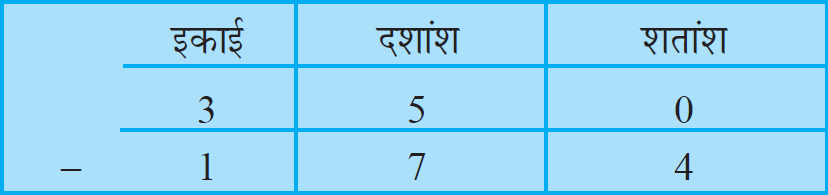 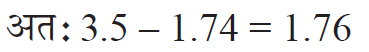 34
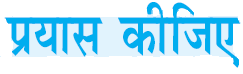 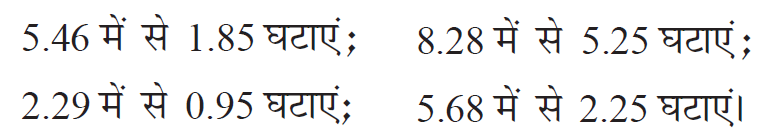 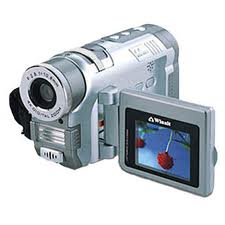 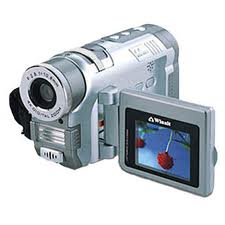 35
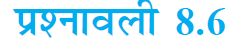 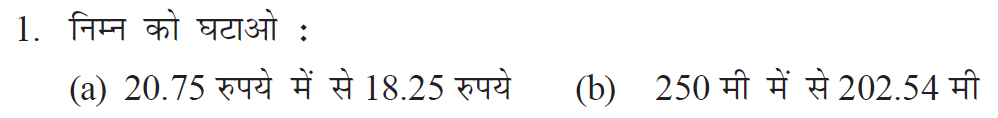 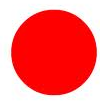 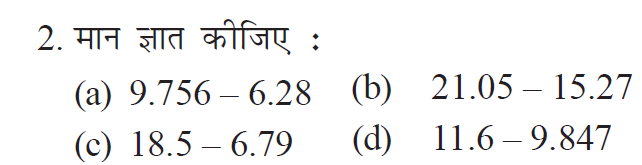 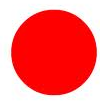 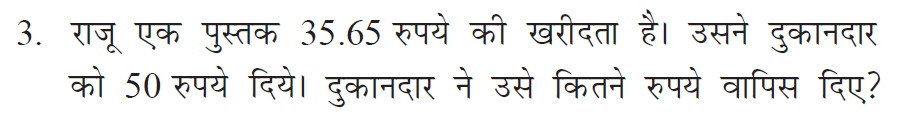 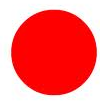 36
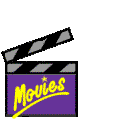 37
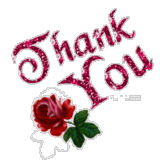 38
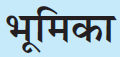 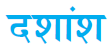 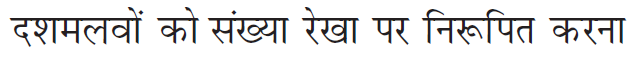 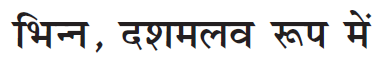 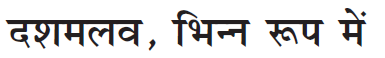 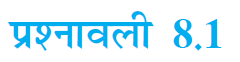 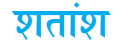 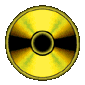 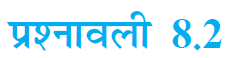 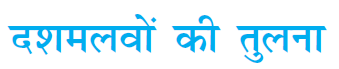 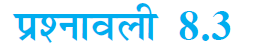 REVISION
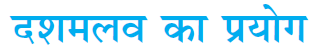 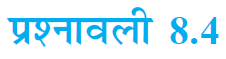 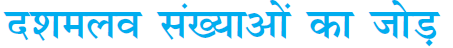 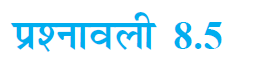 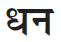 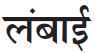 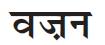 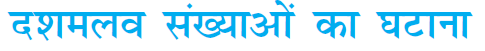 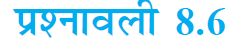 39